LA INVESTIGACIÓN Y EL DESARROLLO DE NUEVOS FÁRMACOS
CULTURA CIENTÍFICA 1º BACHILLERATO
ÍNDICE
La investigación y el desarrollo de nuevos medicamentos.
Ensayo clínico.
Patentes y genéricos.
1. LA INVESTIGACIÓN Y EL DESARROLLO DE NUEVOS MEDICAMENTOS
El desarrollo de nuevos medicamentos requiere la investigación de principios activos.

Esta investigación es un proceso caro por lo que es realizado por las industrias farmacéuticas.

Para comercializar un medicamento es necesario que sea aprobado por las autoridades sanitarias.
1. LA INVESTIGACIÓN Y EL DESARROLLO DE NUEVOS MEDICAMENTOS
Fases  en la comercialización de un medicamento:

    Fase de investigación:
        a) Ensayos in vitro: En células y tejidos aislados.
        b) Ensayos in vivo: En animales de laboratorio.

2. Ensayo clínico: Pruebas en personas voluntarias sanas  y enfermas. 

3. Autorización y comercialización
2. ENSAYO CLÍNICO
Procedimiento para demostrar la eficacia de un nuevo medicamento o tratamiento.
Metodología:
Se administra el nuevo medicamento a un grupo grande de pacientes.
Se administra a otro grupo de pacientes (grupo control) un placebo( algo que parece un medicamento pero que no produce ningún efecto). Este grupo sirve para comprobar que el grupo tratado evoluciona mejor.
Se compara la evolución de ambos grupos.
3. PATENTES Y GENÉRICOS
Empresas solicitan una patente o título para ser la única empresa que comercialice un medicamento.

Empresas farmacéuticas contribuyen al avance médico con la investigación pero son empresas con ánimo de lucro. Así, los nuevos medicamentos para el SIDA están protegidos por patentes , siendo inalcanzables para países del Tercer Mundo.
3. PATENTES Y GENÉRIOS
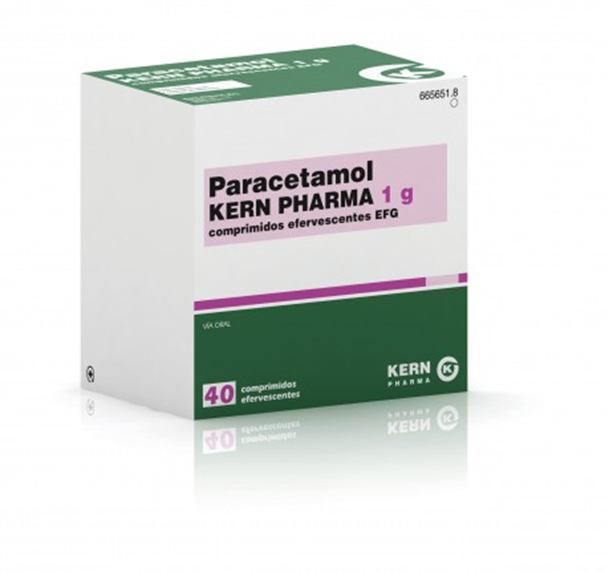 La patente de un medicamento expira en un periodo de tiempo entre 10 y 20 años y entonces otros laboratorios pueden fabricarlo.

Este medicamento tiene el mismo principio activo y se llaman medicamentos genéricos (EFG= Especialdad Farmaceútica Genérica).

Ventaja: Son más baratos.
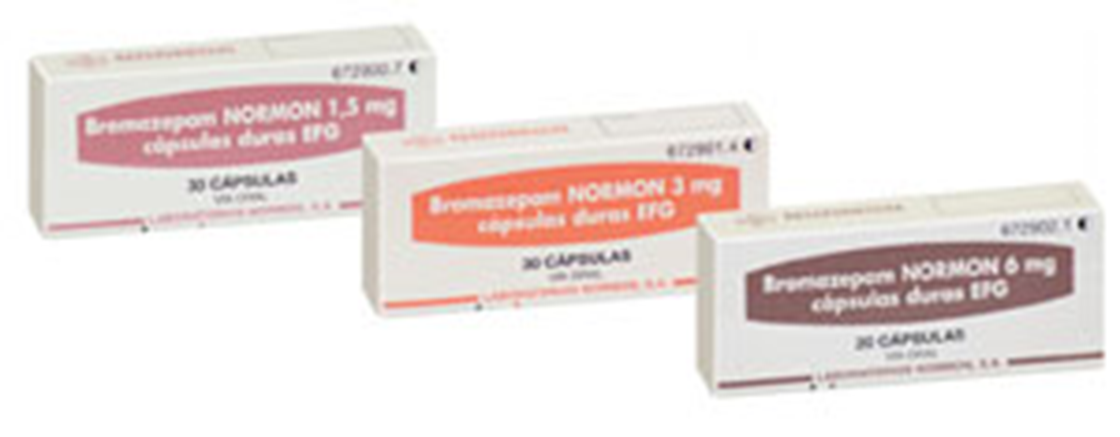